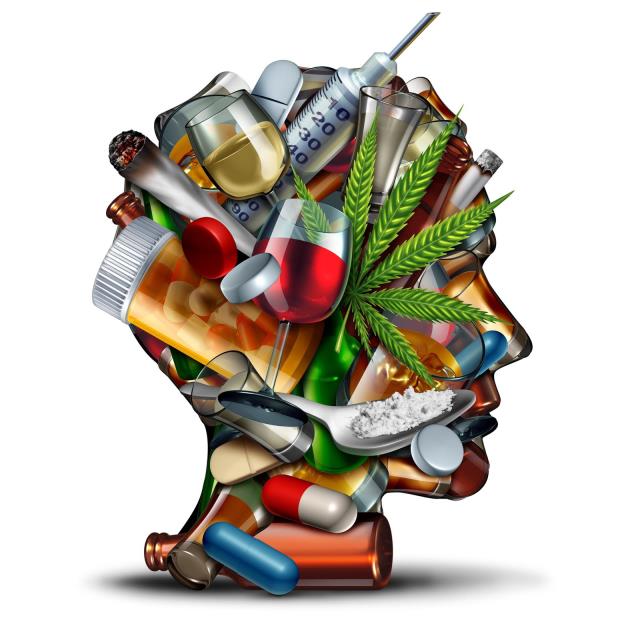 BAĞIMLILIK
Bağımlılık Nedir?
Bağımlılık; bir maddenin ruhsal, fiziksel ya da sosyal sorunlara yol açmasına rağmen, alımına devam edilmesi, bırakma isteğine karşılık bırakılamaması ve maddeyi alma isteğinin durdurulamamasıdır.
DSM 5 Tanı Ölçütleri Başvuru El Kitabında (2013)  yer alan bağımlılık kriterleri şunlardır:

Tasarladığından daha uzun süreli kullanım
Geçmişte başarısız bırakma girişimleri
Zamanının çoğunu madde bulmak ve kullanmak için ayırma
Olumsuz etkilerine ve zarar görmesine rağmen kullanmaya devam etme
Madde kullanım isteği
Tolerans (kullanılan madde miktarının yeterli gelmemesi sebebiyle giderek artırılması)
Yoksunluk (Amerikan Psikiyatri Birliği, çev. 2013).
Bağımlılık Nasıl Oluşur?
Bağımlılığa neden olan faktörler incelendiğinde bağımlılığın nedeni olarak tek bir etkenden söz etmek güçtür. Bağımlılık için birçok etken söz konusu olabilir.
Kullanılan maddeye bağlı olarak kullanım sıklığı, kullanım süresi, kullanılan madde türüne göre değişiklik gösterse de dopamin hormonunun kullanım sürecine bağlı olarak zarar görmesi sonucu beyin doğru şekilde çalışamamaya başlar ve bağımlılık ortaya çıkar.
Bir kereden bir şey olmaz diyerek, durumun kontrol edilebileceği, başkaları bağımlı olsa da kişide var olan kendisinin bağımlı olmayacağı düşüncesi, bireylerdeki kendi iradeleri ile bu durumu kontrol altında tutabilecekleri gibi inanışlar bağımlılık riskini arttırır.
Bağımlılık Biter Mi? Tedavisi Mümkün Mü?
Evet, bağımlı kişiler tedavi olabilir. 
Hastanın bağımlılık kriterine göre planlanan psikolojik müdahale ile baş etme becerileri, öfke kontrolü, aile görüşmesi, motivasyona yönelik çalışmalar ve kişinin sürecine uygun terapi yöntemleri uygulanmaktadır.
Kişinin tedavi olma konusunda motivasyonu ve tedaviye uyumu çok önemlidir. Kullanıcılar arasında var olan  “bu hastalığın bir tedavisi olmadığı” düşüncesi yanlış bir kanıdır. İsteklilik ve kararlılık tedaviyi mümkün kılmaktadır.
Alkol bağımlılığı nedir?
Dünya Sağlık Örgütüne göre, alkol bağımlılığı, alkolün yinelenen bir biçimde veya sürekli kullanımından kaynaklanan kullanım bozukluğu olarak tanımlanmaktadır.
Alkol bağımlılığı, alkol kullanımına bağlı ortaya çıkan ve birçok fizyolojik, davranışsal ve bilişsel değişikliklerle seyreden kronik, tekrarlayıcı ve müdahale edilmediğinde ilerleyici bir hastalıktır. 
Oluşumunda çok çeşitli faktörler (ruhsal, sosyokültürel, biyolojik) rol oynamaktadır.
Alkol Bağımlılığının Yol Açtığı Sağlık Sorunları Nelerdir?
Alkol riskli kullanımı dünya nüfusunun sağlığı konusunda önde gelen risk faktörlerinden biridir ve birçok hastalığa yol açmaktadır, toplumlar üzerinde sosyal ve ekonomik açıdan pek çok yük oluşturmaktadır. Alkol bağımlılığı sıklıkla farklı ruhsal veya bedensel sorunlarla birlikte görülür. 
Alkol bağımlılığı tanısı alan kişilerde farklı maddelere bağımlılık riski, duygu durum bozuklukları, depresyon, kaygı sorunları şizofreni, kişilik bozuklukları gibi ruhsal problemler görülürken aynı zamanda bedensel olarak da karaciğerde büyüme, yağlanma, sarılık, kanser ve siroz, yüksek tansiyon, kalpte büyüme ve ani kriz, damar tıkanıkları görülmektedir.
Bırakmak Mümkün!
Alkol iyileşebilen bir beyin hastalığıdır. Alkolü bırakmak zor olabilir, ancak bağımlılık üzerine uzman bir ekipten destek alarak bırakma sürecini daha detaylı öğrenebilir ve kolaylaştırabilirsiniz. Alkolü bıraktığınızda yaşadığınız ve gözlemlediğiniz iyileşmeler, bırakma sürecine bağlı kalmanızdaki motivasyonunuzu artıracaktır. 
Alkol kullanan ve bırakmak isteyen, bu konudaki problemlerine çözüm arayan kişi ve yakınları Yeşilay Danışmanlık Merkezleri (YEDAM), hastanelere bağlı alkol ve madde bağımlılığı tedavi merkezleri (AMATEM) ile psikiyatri kliniklerine başvurarak destek alabilirler.
Ne Yapmalı?
Bağımlı kişinin davranışlarının sonuçlarını görmesine yardımcı olun.
Alkol probleminin bir hastalık olduğunu unutmayın, değişim zaman alır. Birey ile doğru iletişim kurma şeklini bir öğrenin ve değişim için sabırlı olmaya çalışın.
Bağımlılık tedavi metotları hakkında bilgi sahibi olun. Bağımlıya bunlardan bahsedin.
Tedavi sürecinde bir merkeze gitme konusunda ona eşlik edebileceğinizi vurgulayarak motive edebilirsiniz.
Ne Yapmamalı?
Nefret, düşmanlık, kötü söz söyleme, lanetleme, ahlak dersi vermek gibi yaklaşımlardan uzak durun ve ona yardım etmeye çalıştığınızı unutmayın.
Gizlilikte bağımlılık devam eder ve artması mümkündür. Saklamak, çevreye belli etmemeye çalışmak sorunun daha derinleşmesine neden olacaktır.
Kumar bağımlılığı nedir?
Dünya Sağlık Örgütünün yayımladığı Uluslararası Hastalık Sınıflandırması El Kitabı’nda (ICD-11) kumar oynama bozukluğu, davranışsal bağımlılıklar arasında yer almakta ve şu özelliklerle tanımlanmaktadır:

- Kumar oynama üzerinde kontrolün sağlanamaması (başlama, sıklık, yoğunluk, süre, sonlandırma ve bağlam açısından).
- Kumar oynamaya yaşamdaki diğer ilgi alanlarına ya da günlük faaliyetlere göre öncelik verme.
- Ortaya olumsuz sonuçlar çıkmasına rağmen kumar oynamaya devam etme ya da daha fazla oynama.
Kumar Oynama Bozukluğunun Olası Sebepleri Nelerdir?
Amerikan Psikiyatri Derneği insanları kumar oynamaya yönelten birçok sebep olabileceğini belirtmektedir. Bu sebepler arasında en yaygın olanlar şöyle sıralanmaktadır.
Heyecan arama
Aksiyon arayışında olma
İstenmeyen duygu ve düşüncelerden kaçma
İstenmeyen duyguları bastırma
Kumarın Zararları Nelerdir?
Kumar oynama bozukluğu; finansal, ilişkisel, duygusal/psikolojik, kültürel ve mesleki olarak kişiye, aileye ve topluma zarar vermekte; halk sağlığı ve suça karışma davranışları açısından risk oluşturmaktadır. 
Amerikan Psikiyatri Derneği kumar oynayan kişilerin genellikle bu davranışlarını yakınlarından, özellikle aile fertlerinden gizlediğini; finansal açıdan zorlandıklarında ailelerinden ziyade başkalarından yardım istediklerini belirtmektedir. 
Ayrıca kumar oynama bozukluğu olan kişilerin tıpkı alkol ve madde kullanım bozukluğu olan kişiler gibi davranışlarını gizleyebilmek için aile fertlerine yalan söyleyebildiğine değinmektedir.
Tedavi İçin
Toplumları derinden sarsan ve toplumun temeli olan aileyi yıkan bu kötü alışkanlığın etkisi kişiyle sınırlı olmadığından bu patolojik bağımlılığı bir halk sağlığı sorunu olarak ele almak gerekir. Bu rahatsızlığın tedavisi mümkündür. Patolojik kumar bağımlılığının tedavisinde sıklıkla madde bağımlılığı tedavisi modeli uygulandığından bu kişiler madde bağımlılığı tedavi bölümlerine yönlendirilmelidir.
Nasıl Yardımcı Olabilirim?
Para idaresine sınırlar koyarak veya aile içerisinde finansal sorumluluğu üzerinize alarak kişinin kumar oynamasına karşı önlem almış olursunuz.
Kumar oynayan kişinin yalvarma, tehdit ya da suçlama yoluyla para istemesine karşı hazırlıklı olmalı ve stratejiler geliştirmelisiniz.
Hem kendiniz hem de kumar oynayan kişinin terapi desteği alması, bu sorunla daha kolay baş etmenize yardımcı olacaktır.
Madde bağımlılığı nedir?
Madde bağımlılığı Dünya Sağlık Örgütünün, Uluslararası Hastalık Sınıflandırması El Kitabı’nda (ICD-11) madde kullanımına bağlı bozukluklar adı altında sınıflandırılmaktadır.  
Madde kavramı; uyuşturan, uyaran, halüsinasyon yaratıcı etkilere sahip olan, bireysel kullanıma bağlı olarak daha fazla kullanma isteği uyandıran, alınmadığında yoksunluk belirtilerine yol açan, bitkisel kökenli veya sentetik tüm maddeleri kapsamaktadır.
Madde bağımlılığı, temelde biyopsikososyal bir problem olarak tanımlanır. Fiziksel bağımlılık, maddenin varlığına karşı duyulan fizyolojik bir istektir. Psikolojik bağımlılık ise kişinin duygusal veya kişilik yapısı gereği, gereksinimlerini giderme amacıyla o maddeye düşkünlüğüdür.
Madde Kullanımının Çocuk ve Ergenler Üzerindeki Etkileri Nelerdir?
Avrupa Komisyonu ve OECD tarafından yayımlanan AB’de Sağlığın Durumu başlıklı Bir Bakışta Sağlık: Avrupa 2020 raporuna göre;
Uzun vadede bağımlılık riskinin artırmaktadır.
Bilişsel işlev sorunları yaratmaktadır.
Hafıza kaybına yol açmaktadır.
Dikkat eksikliği gibi sorunlara neden olmaktadır.
Risk faktörleri
Madde kullanım bozukluğu konusunda birçok farklı risk faktörü vardır. Bu risk faktörleri arasında en öne çıkanları şöyle sıralanmaktadır:
Psikolojik sorunları olan ya da herhangi bir madde bağımlılığı bulunan ebeveynlere sahip çocukların daha fazla risk altında olması muhtemeldir.
Ebeveyn-çocuk bağlanmasının güvensiz olması ve ilgi eksikliği (Özellikle ebeveynlerin çocuğun gelişim sürecinde ihmal davranışında bulunmaları)
Sınıfta aşırı utangaçlık ya da şiddet içeren davranışlar
Aile içi kuralların açık olmaması ve belirlenmiş kurallara aile üyelerinin uymaması
Okul başarısında düşüş
Biyolojik ve çevresel faktörler
Önleyici Faktörler
Madde kullanım bozukluğundan koruyucu ve önleyici bazı faktörler vardır. Bunlar arasında;
Çocuk ile gençlere uyuşturucu maddelerin zararlı etkileri ve bağımlılık konusunda yaşlarına uygun doğru bilgilendirmeler yapma
Aile sistemi içinde güçlü ve pozitif bağlar inşa etme.
Ebeveynlerin çocuklarının arkadaş olduğu kişilerden ve sosyalleştikleri ortamlardan haberdar olması.
Açık, anlaşılır kurallar koyma ve kurallara uyma konusunda tüm aile üyelerinin hassasiyet göstermesi
Okul, sivil toplum kuruluşu ve kulüp gibi kurum ve kuruluşlarla temas içinde olma.
Madde Kullanım Bozukluğunda İyileşmek Mümkün!
Bağımlılık doğru tedavi ve müdahale ile iyileşebilen bir hastalıktır; ancak iyileşmenin gerçekleşmesi için çaba ve zaman gerekmektedir. Kişinin tedavi olmayı istemesi ve kendini tedaviye hazır hissetmesi en önemli aşamadır. Bu süreçte yakınlarının bağımlı kişiyle sağlıklı bir iletişim içinde olması; bağımlı kişinin de yaşadıklarını yakınlarıyla paylaşması önemlidir. 
Bağımlılık tedavisi ile müdahalesi, kullanılan maddenin cinsine ve kullanım süresine göre değişkenlik göstermektedir. Madde kullanım bozukluğu olan bir kişinin madde kullanımını bırakması tek başına oldukça zordur.  Bu tür durumlarda muhakkak uzman yardımına ihtiyaç vardır.
Önleme Önemlidir!
Toplumda bağımlılık yapıcı maddelerin kullanılmasını ve yayılmasını önleme çalışmaları, bu maddelerin yarattığı bireysel ve toplumsal sorunları en aza indirmek ve toplumda sağlıklı davranışların gelişmesini sağlamak amacıyla yapılmaktadır.
Bağımlılık bir anda gelişmeyebilir. Bağımlılık geliştiğinde tedavi zorlayıcı olabilmektedir.
İyileşmeyi tamamlayan etmenlerden biri tıbbi destek ile birlikte psikososyal destek almaktır. Psikososyal destek ile bağımlılık hakkında bilgi sahibi olma ve tekrar kullanıma gitmemek için koruyucu etkenler çalışılmalıdır.
Teknoloji bağımlılığı nedir?
Teknoloji ve internetin bilinçli olmayan, kontrolsüz bir şekilde kullanımına bağlı olarak ortaya çıkan, davranışsal bağımlılıklar oyun oynama bozukluğu, kumar oynama bozukluğu, sosyal medyanın ve akıllı telefonun aşırı kullanımı gibi bağımlılık yapıcı alt davranışlarla kendini gösteren bağımlılık türü teknoloji bağımlılığı olarak tanımlanır.
Teknoloji Bağımlılığının Neden Olduğu Sorunlar
Fiziksel Sorunlar
Göz hastalıkları
Boyun kaslarında ağrı ve sertleşme
Beden duruşunda bozukluk
Elde uyuşukluk
Halsizlik   
Çocukların motor gelişimiyle ilgili problemler
Obezite
Solunum ve dolaşım sistemi problemleri
Psikolojik Sorunlar
Uyku bozuklukları
Yeme bozuklukları
Uyum problemleri
Davranış bozuklukları
Gerçeği değerlendirme yetisinin gelişmemesi veya gerilemesi
Duygu düzenleme becerisinin gelişmemesi
Olumsuz kimlik gelişimi ve kişilik bozuklukları
Sosyal Sorunlar
Akademik başarıda düşüş
 İletişim kurma ve iletişimi sürdürme problemleri
Fiziksel ve sosyal aktivitelerin azalması
Sosyal alandan uzaklaşma ve sosyalleşememe
Sorumlulukların ertelenmesi, ihmal edilmesi ve zaman yönetiminde başarısızlık
Aile işlevlerinin bozulması
Yalnızlaşma, yabancılaşma, toplumsal olaylara karşı duyarsızlaşma
Çocuk ve Gençler Risk Altında
UNICEF’in 2017 yılında yayımladığı Dünya Çocuklarının Durumu: Dijital Dünyada Çocuk adlı raporda çocukların çevrim içi ortamda karşı karşıya kaldığı riskler üç kategoride ele alınmaktadır: İçerik riskleri, iletişim riskleri ve davranış riskleri.İçerik riskleri, çocukların istenmeyen ve uygunsuz içeriklere maruz kaldığı durumları kapsamaktadır. Çocukların internette pornografik ve şiddet unsuru içeren videolarla/resimlerle, sağlıksız veya tehlikeli davranışları savunan web siteleri ile karşılaşması tehlike oluşturmaktadır. 
İletişim riskleri çocukların yetişkinlerle fiziksel, duygusal, cinsel ve ekonomik istismarına yol açacak risk faktörlerini içermektedir. 
Davranış riskleri ise çocukların riskli içeriğe veya iletişime katkıda bulunacak şekilde davrandığı durumları kapsamaktadır. Çocukların diğer çocuklar hakkında nefret uyandıran materyaller üretmesi, yayımlaması veya dağıtması bu kapsama girmektedir.
Sınırla!
Tüm bu risk unsurları göz önünde bulundurulduğunda çocukların çevrim içi ortamlarda güvende olmasını sağlayacak bilgi ve becerilerle donatılması önemlidir. Bu bilgi ve beceriler arasında içerik oluşturma ve paylaşım yapmadaki risklerin kavranması, çevrim içi gizliliğin ve kişisel verilerin nasıl korunacağının öğrenilmesi, çevrim içi hoşgörü ve empati becerilerinin geliştirmesi vb. yer almaktadır.
Uzun süreli bilgisayar ve internet kullanımını önleyemiyorsanız mutlaka bir uzmandan destek alın.
Tütün bağımlılığı nedir?
Dünya Sağlık Örgütüne göre nikotin kullanım bozukluğu olarak da isimlendirilen, kullanan kişinin beyin hücrelerini, fonksiyonlarını ve insan sağlığını çeşitli şekillerde etkileyen ve devamlı tekrarlayan tütün kullanımı olan kronik bir rahatsızlıktır.
Tütün, yalnızca kullanıcı olanlarda değil, doğrudan kullanıcısı olmayanlarda da sağlık sorunlarıyla birlikte ciddi sonuçlara yol açabilmektedir. Bu nedenle tütün kullanmadığı halde tütüne maruz kalanların durumu da büyük bir önem arz etmektedir. 
Bu durum pasif içicilik ya da ikinci el tütün dumanına maruz kalma olarak ele alınmaktadır.
Tütün Bağımlılığının Yol Açtığı Sağlık Sorunları Nelerdir?
Tütün kullanımı aşağıdaki dört ana bulaşıcı olmayan hastalık üzerinde etkilidir:
Kalp ve damar hastalıkları
Kanser türleri
Diyabet
Solunum hastalıkları
Elektronik Sigaralar Diğer Tütün Ürünleri Kadar Sağlığa Zararlıdır
Tütün ve tütün ürünlerinin zararlarına ilişkin mücadeleye son yıllarda yeni nesil tütün ürünleri de dâhil edilmiştir. Elektronik sigaralar, sıvı nikotin ve insanların sağlığı için toksik olabilecek diğer kimyasalları içermektedir. Tütün endüstrisi tarafından bu ürünler sigarayı bırakmak için kullanılabilecek, daha zararsız ürünler olarak tanıtılsa da Dünya Sağlık Örgütünün 2020 yılı açıklamasına göre bu ürünlerin de tütün ürünleri kadar sağlığa zararlı olduğunu bildirmektedir.
Bırakmak Mümkün!
Sigarayı bırakmanın zor olacağını düşünebilir ve bu süreci ertelemek isteyebilirsiniz. Ancak ilk adımı atmaya karar verdiğinizde ve bu süreçte bir uzmandan destek aldığınızda; sürecin çok daha kolay ilerlediğini görebilirsiniz.
Sigarayı bıraktığınız anda sağlığınızda/vücut fonksiyonlarınızda meydana gelen iyileşmeler, bırakma sürecine bağlı kalmanızı sağlayacaktır.
Bırakma yöntemleri ve bırakma süreci hakkında bilgi edinmek için Yeşilay Danışmanlık Merkezi (YEDAM) ile iletişime geçebilirsiniz. 115 numaralı YEDAM Danışma Hattında alanda uzman psikologlar; size, ailenize ve çevrenize sigarayı bırakma konusunda destek sağlamakta, bağımlılık hakkında merak ettiğiniz soruları cevaplandırmaktadır.
Teşekkürler!